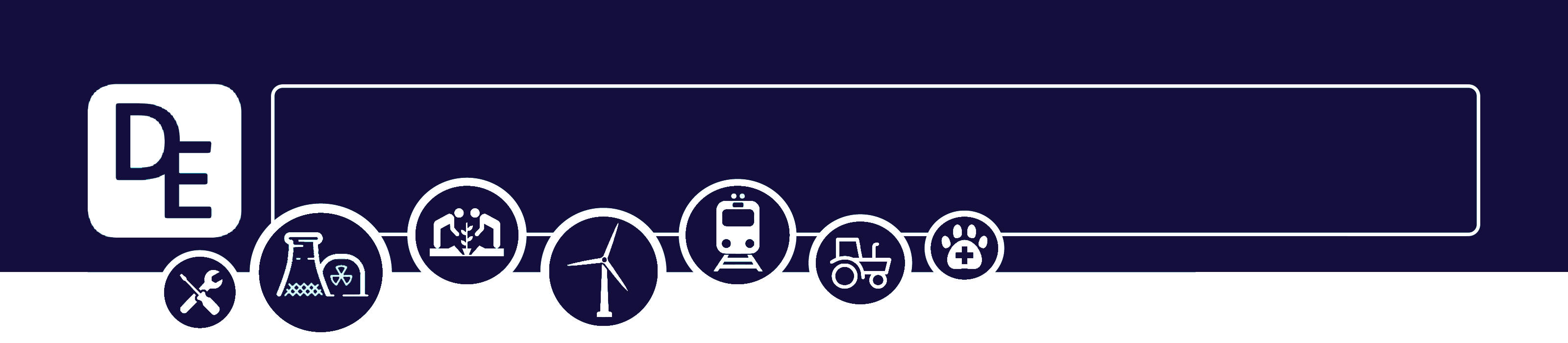 Mission Assignment: DE LIVE Lesson – The Mysteries of Insect Timekeeping
You’ll be told when to complete each activity.
Science Week 2024
Activity 1: Mind map as many insects as you know
Activity 2: Label the locust
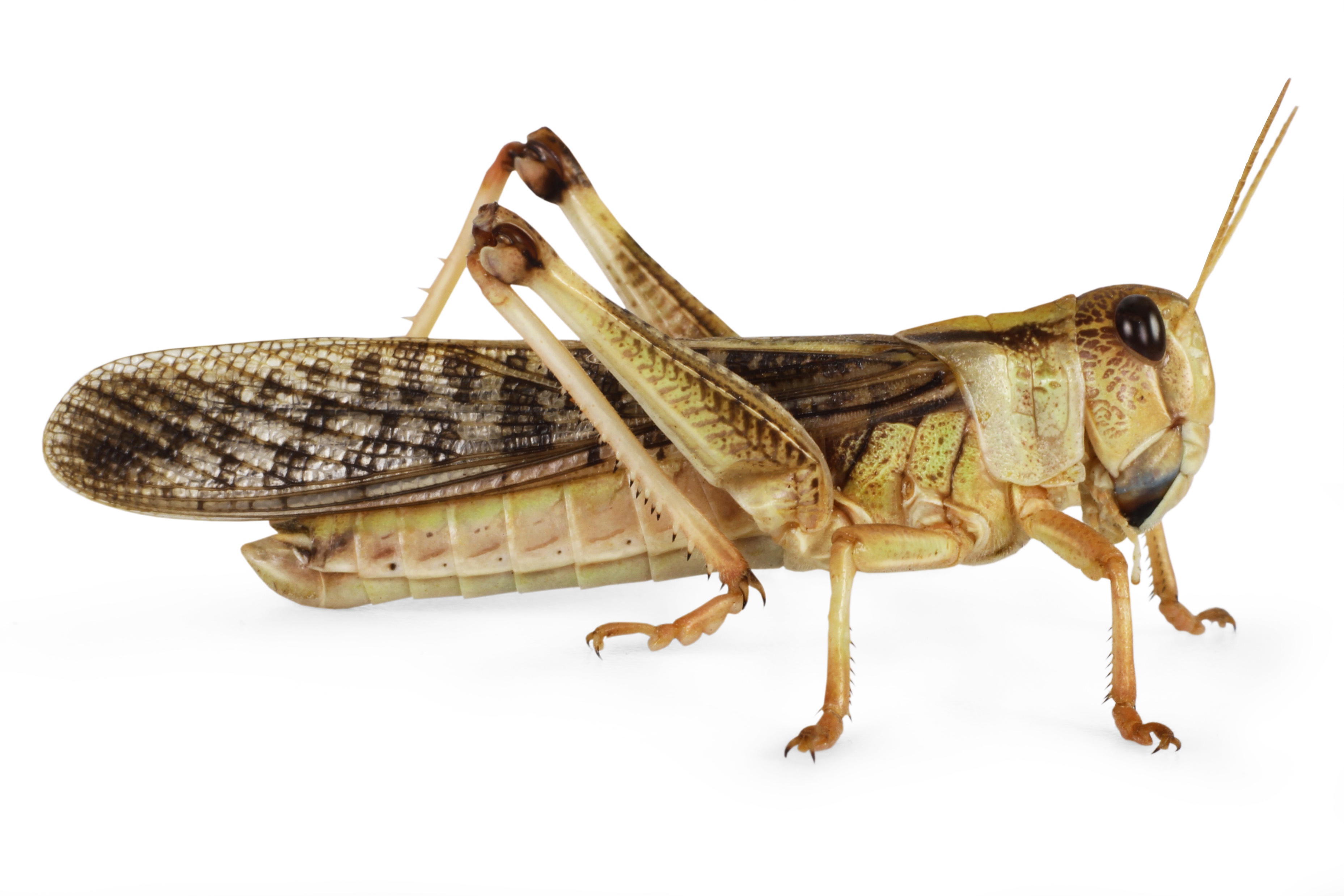 Word bank:
head                 abdomen                 thorax                    wings            eye                  leg                    antenna
Developing Experts Copyright 2024 All Rights Reserved
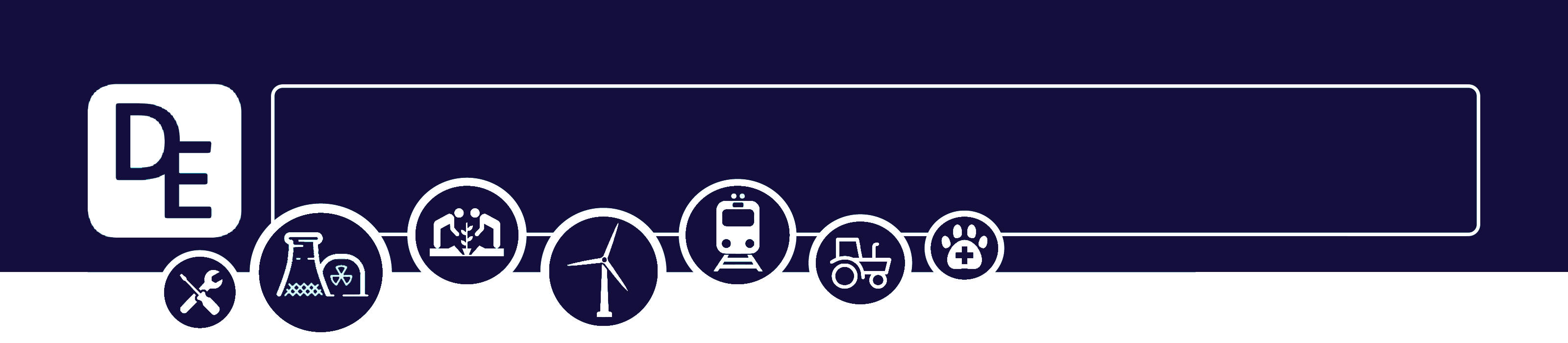 Mission Assignment: DE LIVE Lesson – The Mysteries of Insect Timekeeping
You’ll be told when to complete each activity.
Science Week 2024
Activity 3: Order the stages of a beetle’s life cycle and write a sentence to describe what is happening
______________________________________________________________________________________________________
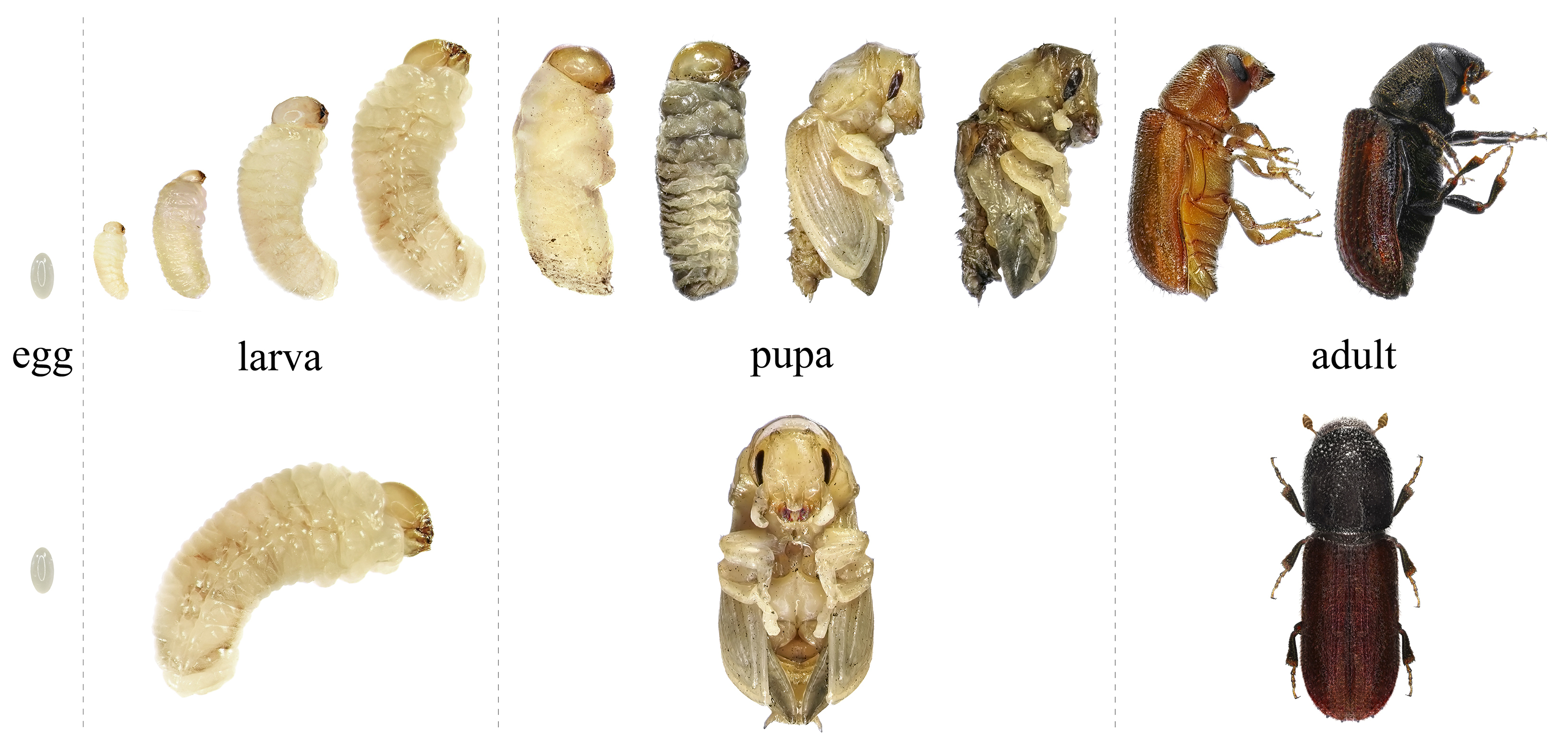 ______________________________________________________________________________________________________
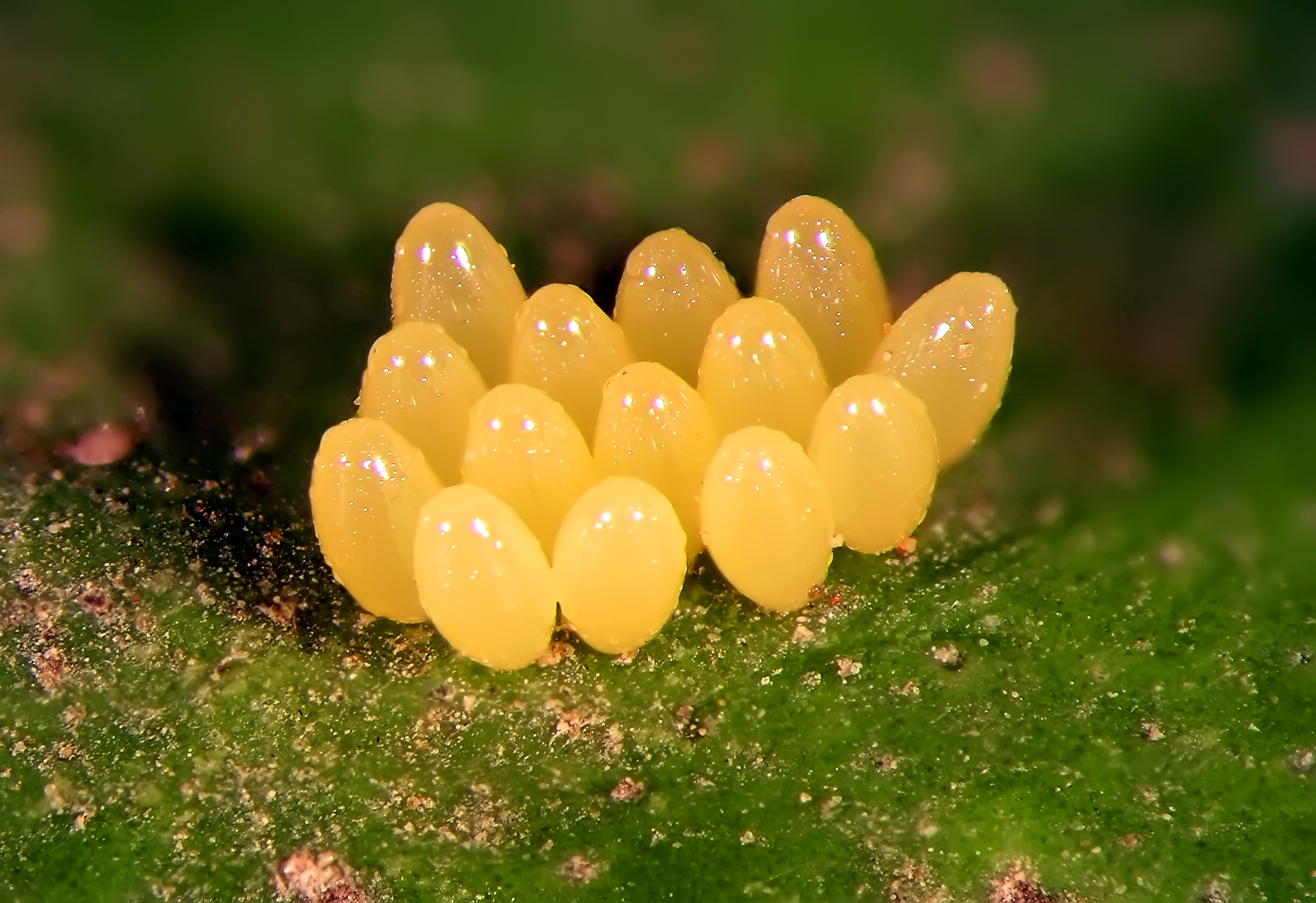 ______________________________________________________________________________________________________
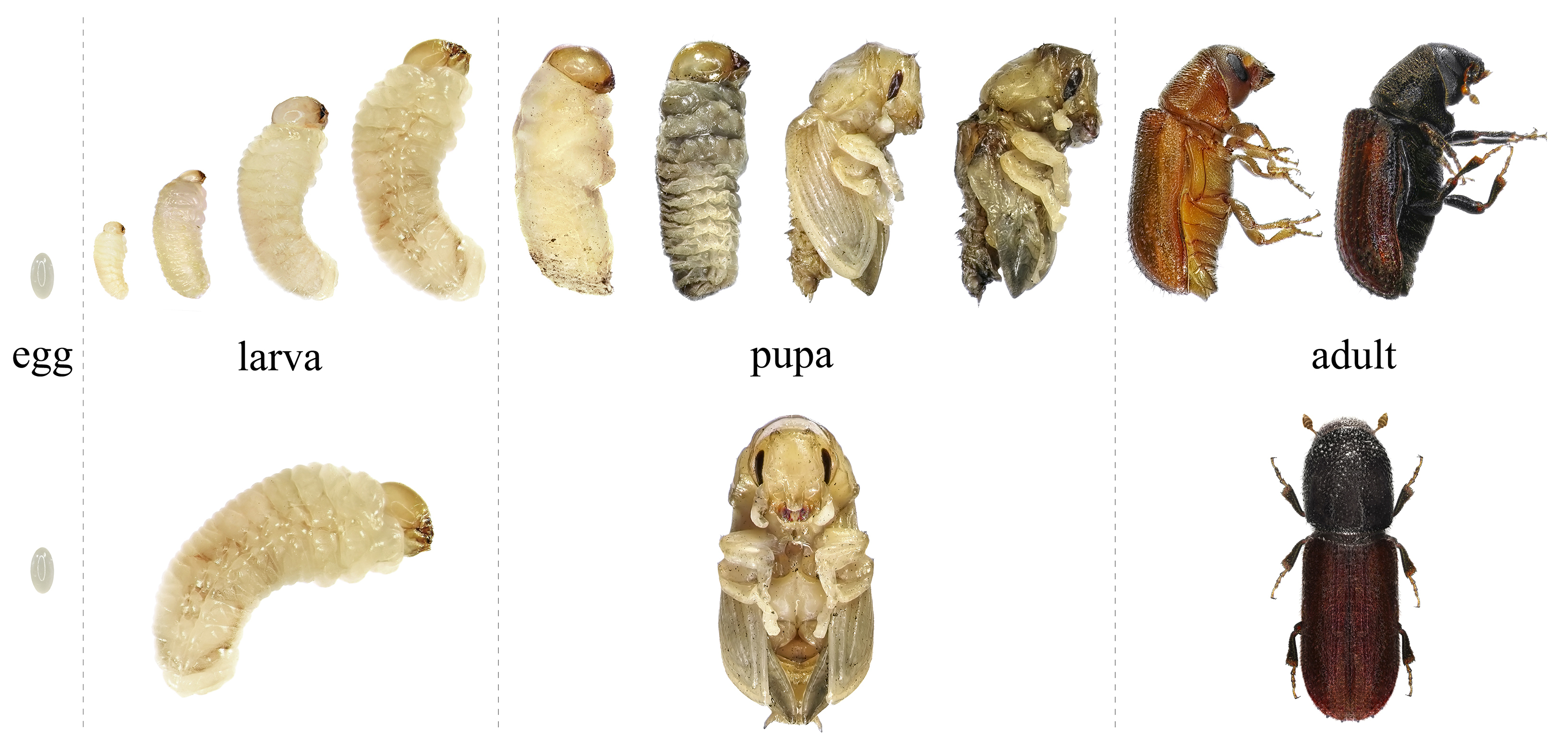 ______________________________________________________________________________________________________
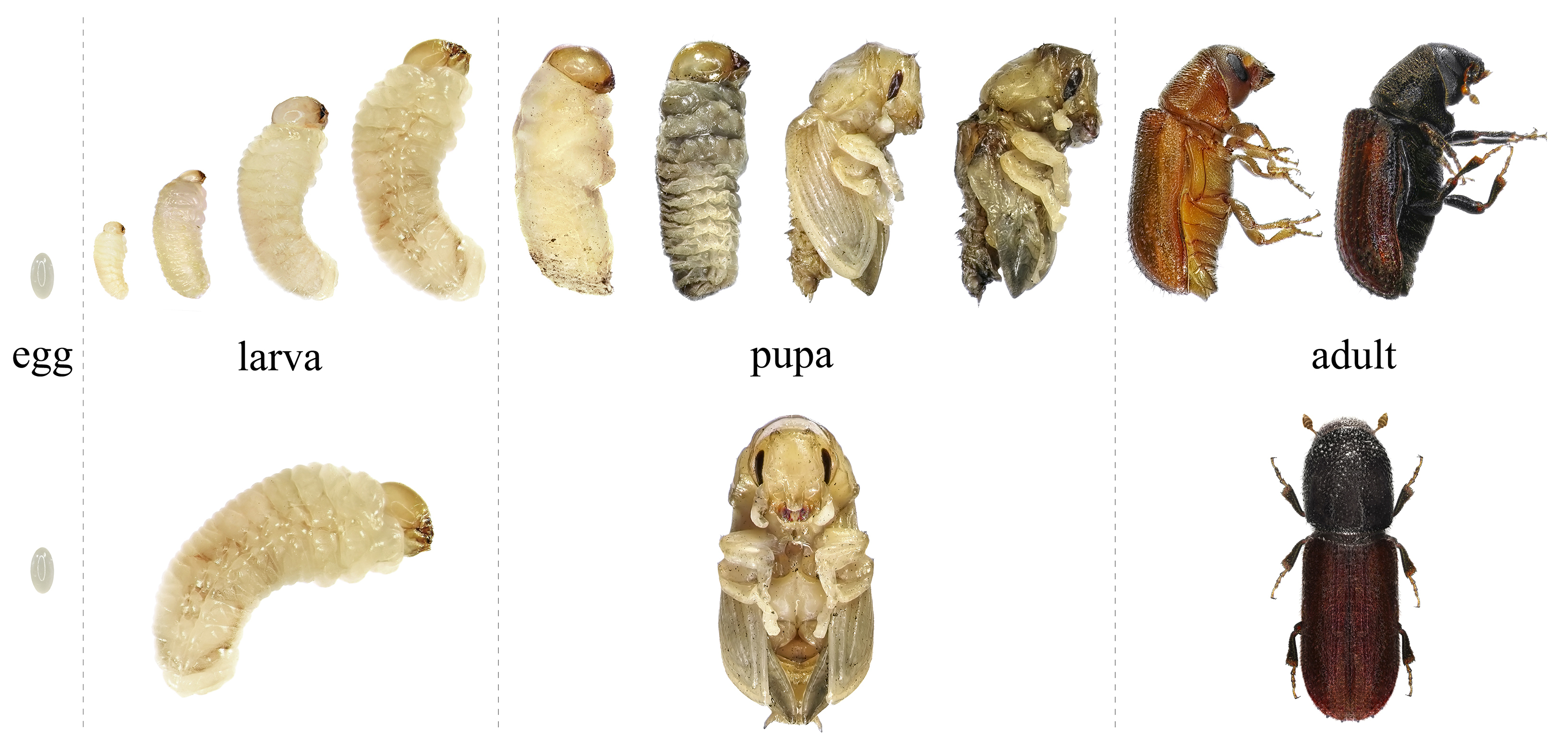 Word bank:            egg                 pupa             adult               larva
Activity 4: Spot the difference
What are some similarities and differences between an insect, a millipede and a centipede?
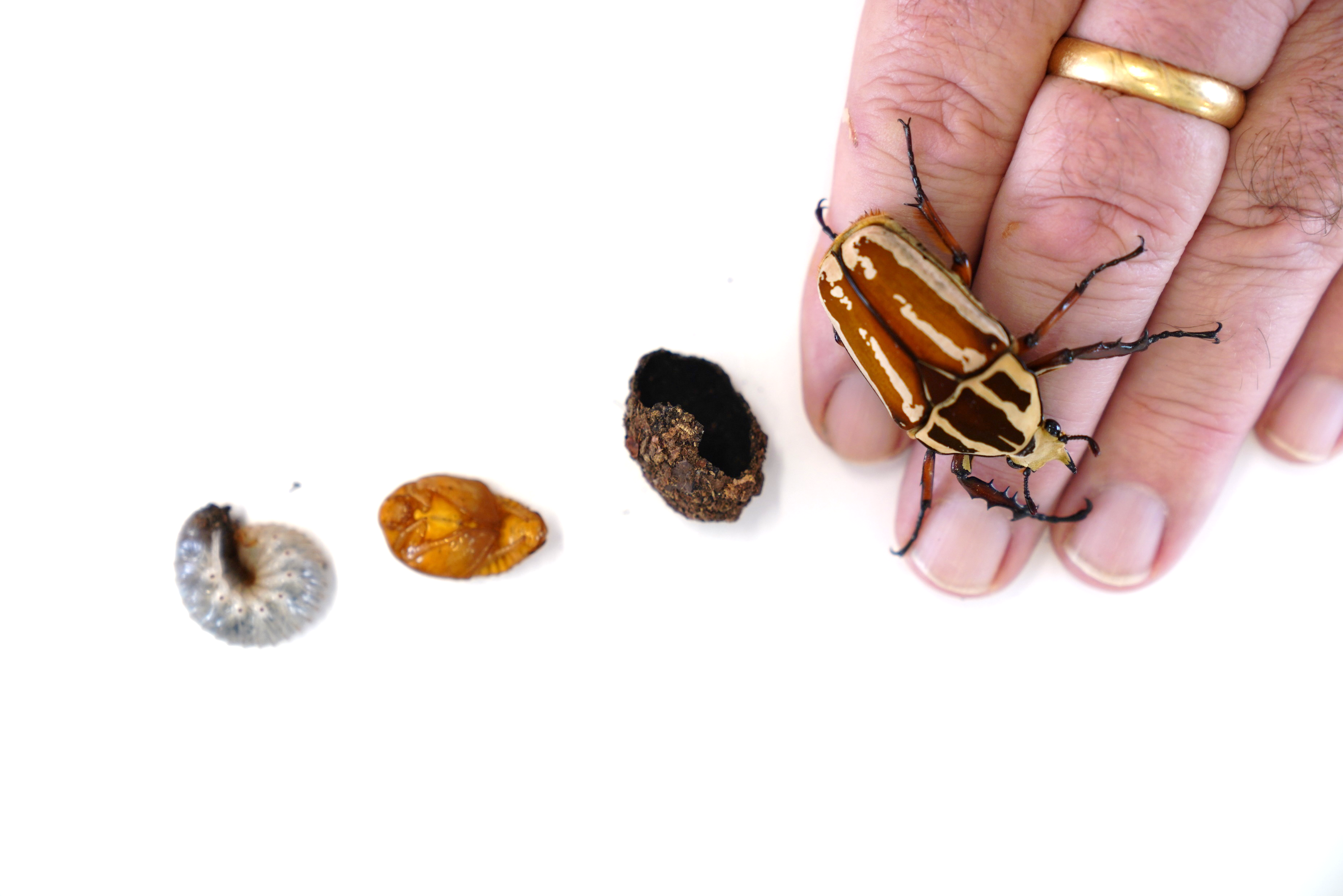 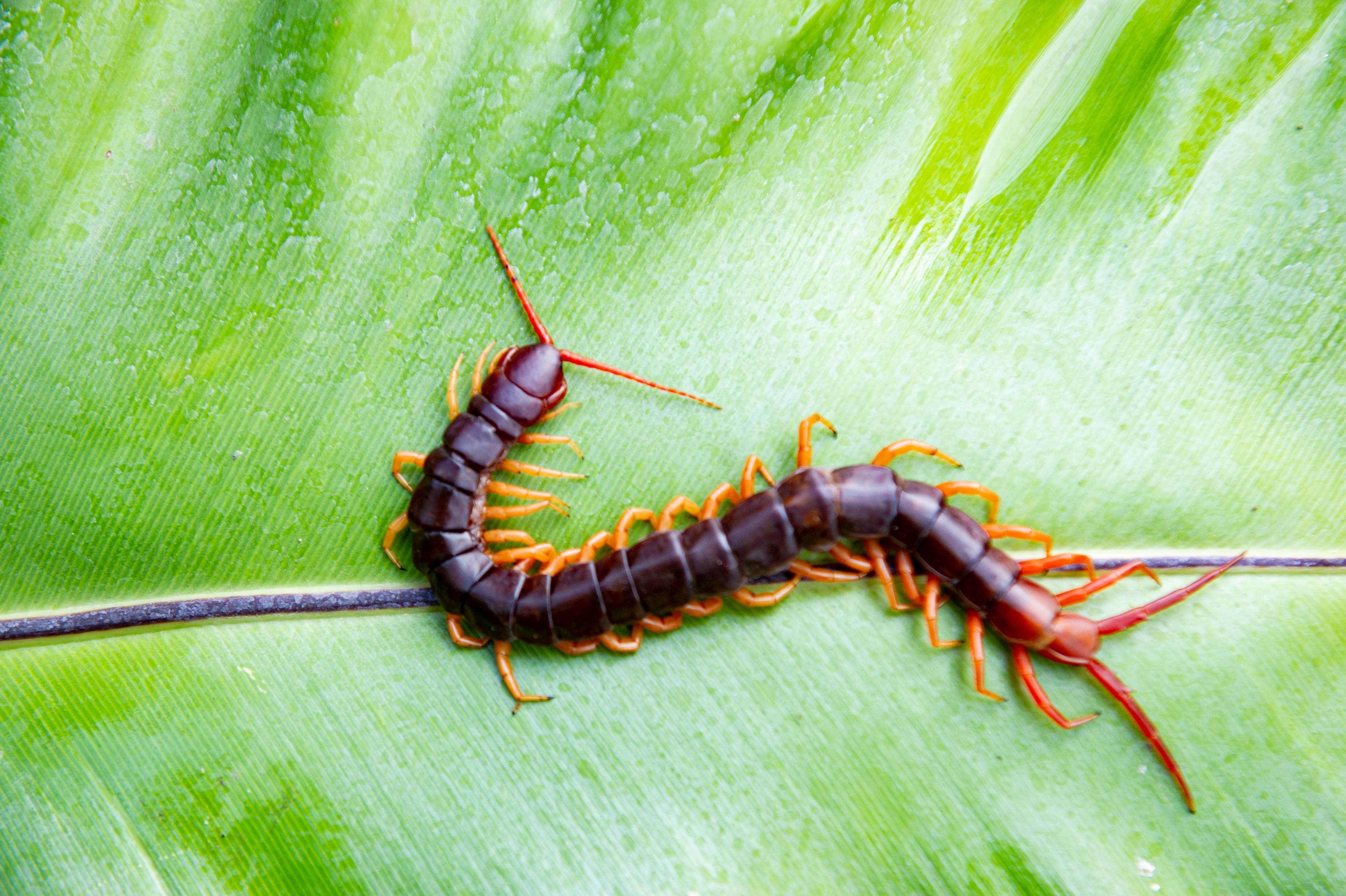 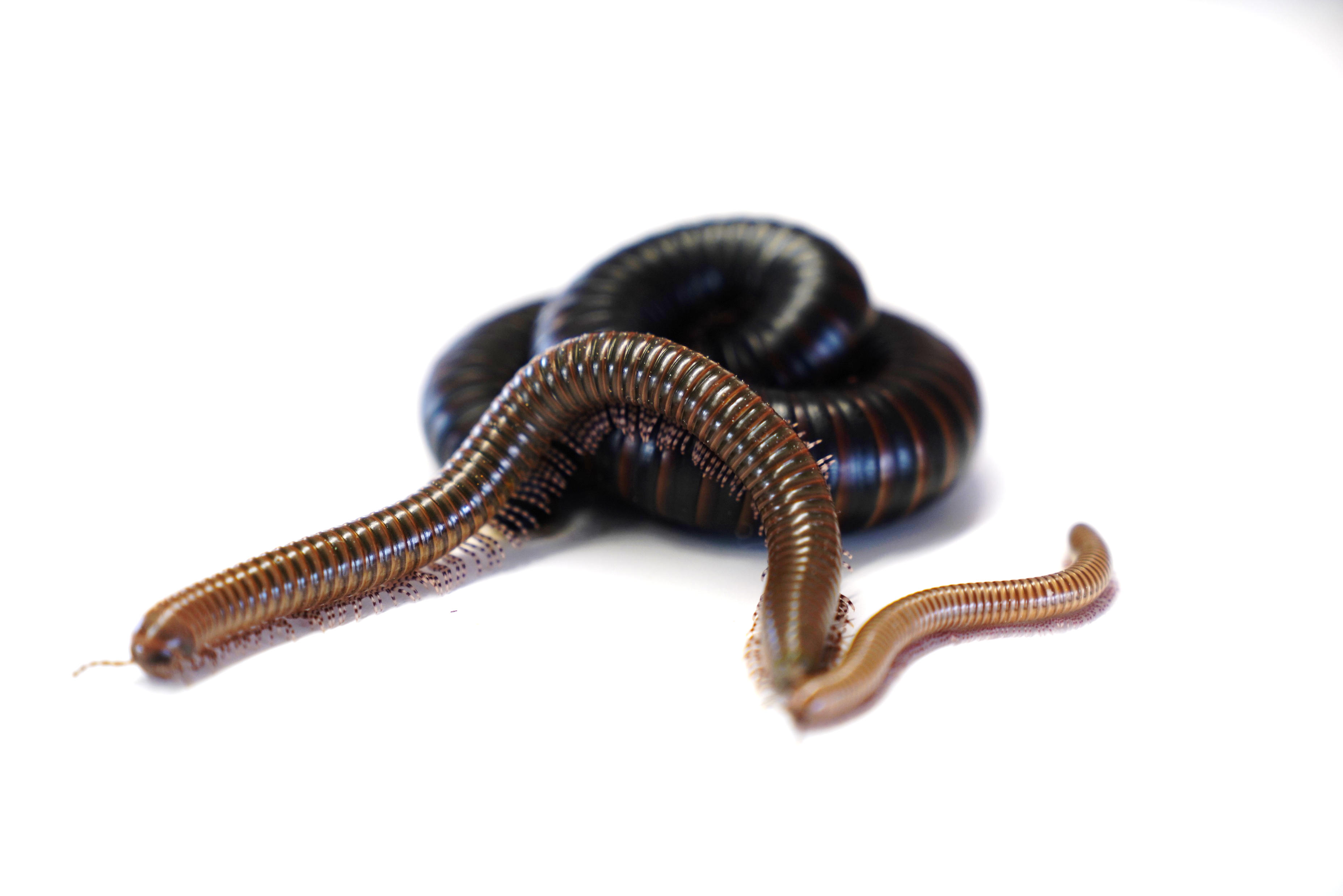 Developing Experts Copyright 2024 All Rights Reserved